Scène de la vie courante
Au supermarché
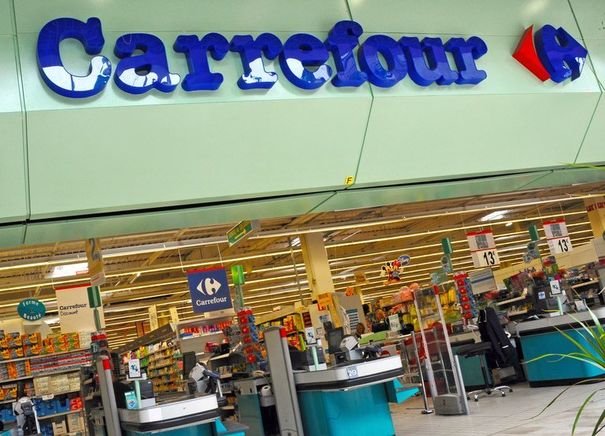 www.google.com
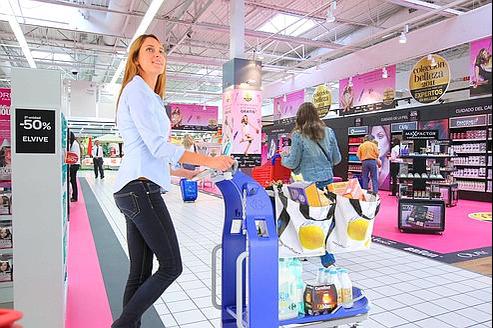 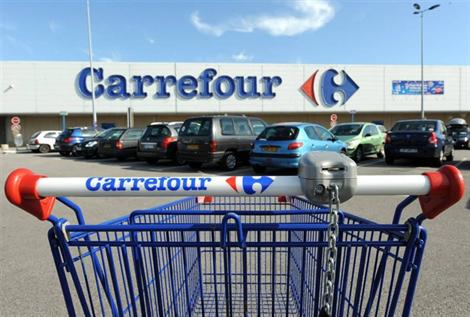 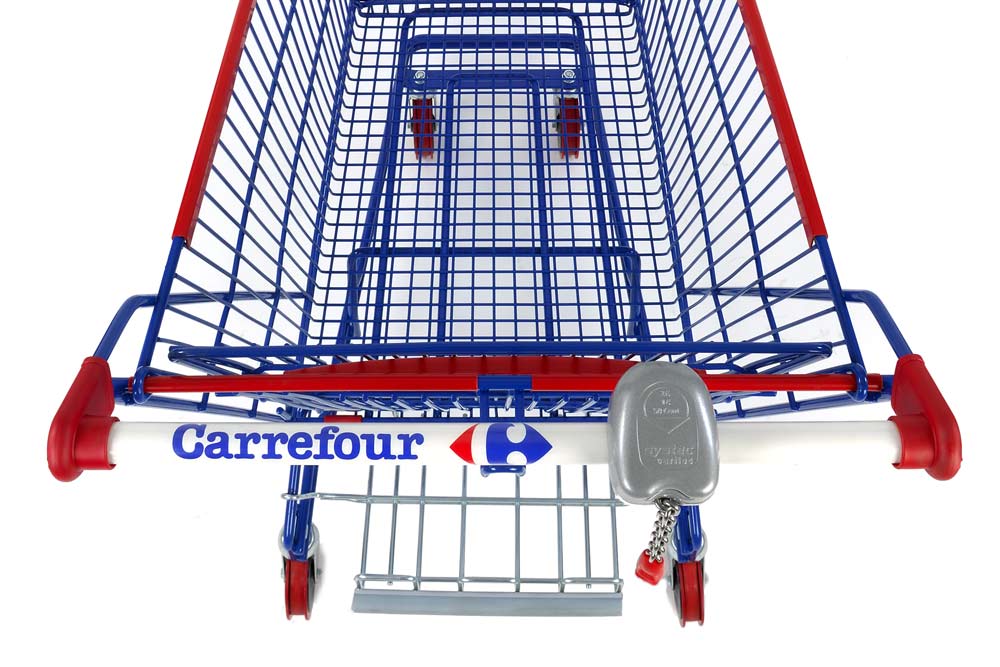 Les chariots
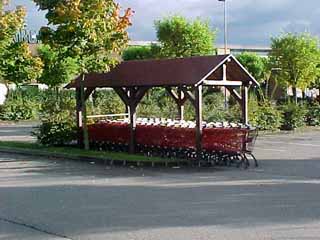 Pour utiliser un chariot, il est important de payer une caution.  

On introduit une pièce d’un euro dans un petit réceptacle qui se trouve sur le chariot. Celui-ci se débloque automatiquement.

Quand on a fini les courses, on rapporte le chariot et on récupère son argent.
Une pièce
3
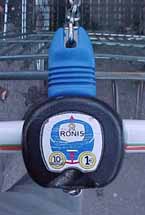 1
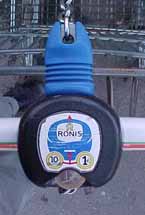 2
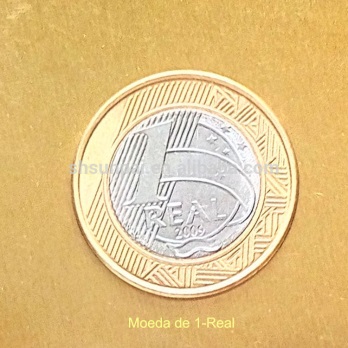 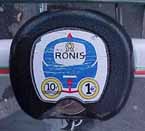 http://www.americansinfrance.net/dailylife/ShoppingCart.cfm
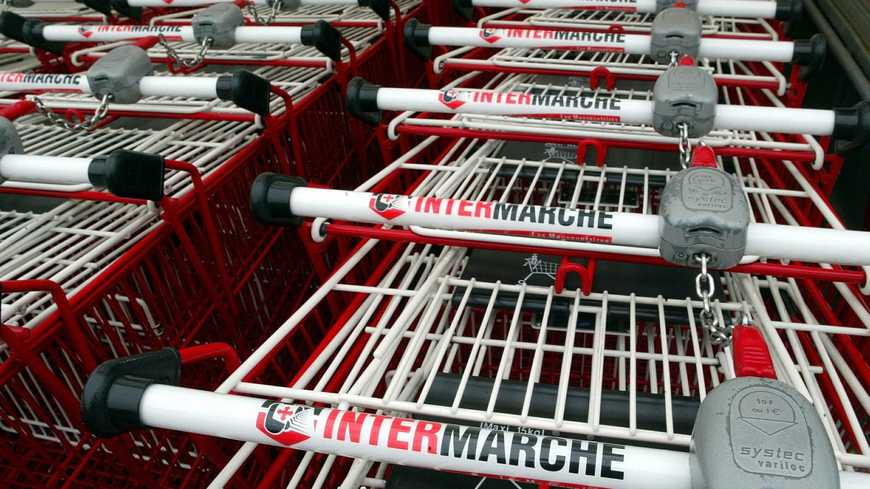 La touche
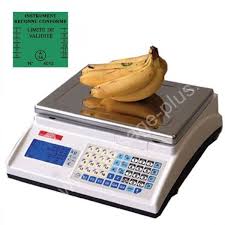 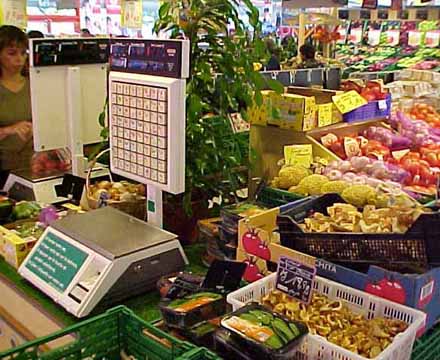 La balance
Le ticket
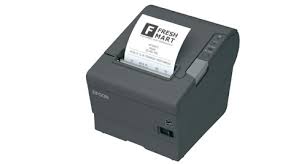 Au rayon des fruits et légumes, tout est “self-service” le client doit peser les fruits et les légumes sur la balance.

2. On met chaque produit sur la balance automatique et on appuie sur une touche correspondant à ce produit.

3. La balance imprime un ticket que l’on colle sur le produit.
Au marché en plein air, ne touchez pas les produits!  C’est le marchand ou la marchande qui les touche et qui choisit!
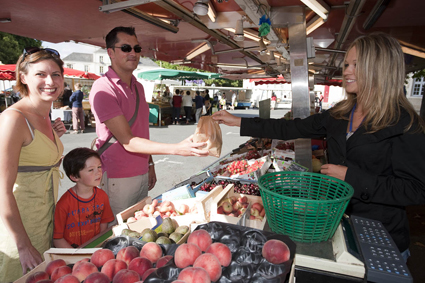 Chez les petits commerçants du quartier, vous dites bonjour et au revoir à la marchande.  Sinon, vous serez considéré comme une personne mal élévée.
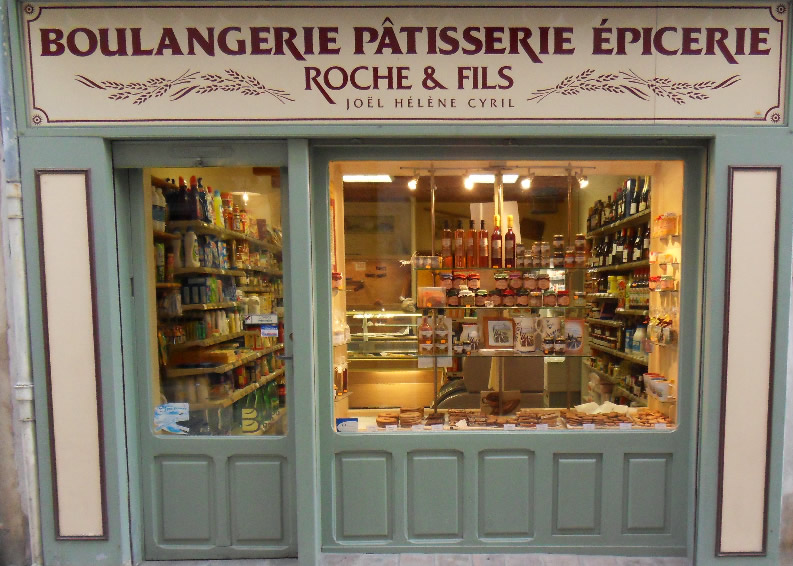 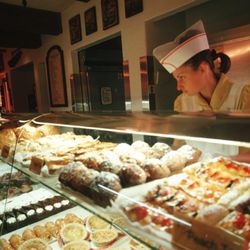 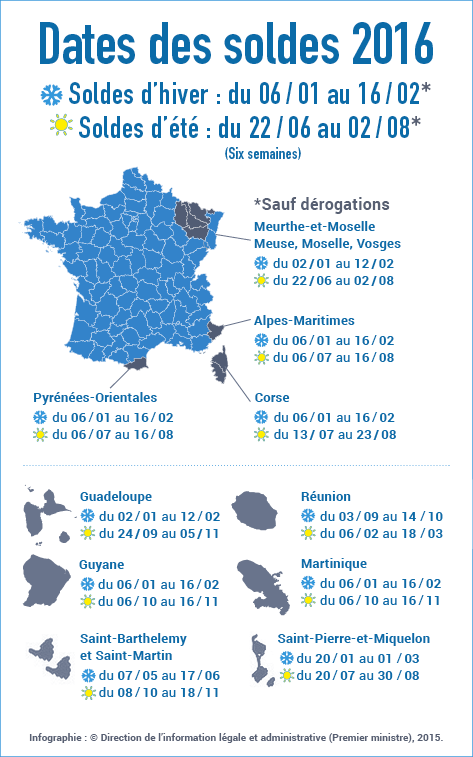 Les soldes sont réglées par le gouvernement.  Il y a des soldes deux fois chaque année.Ça dure 6 semaines.
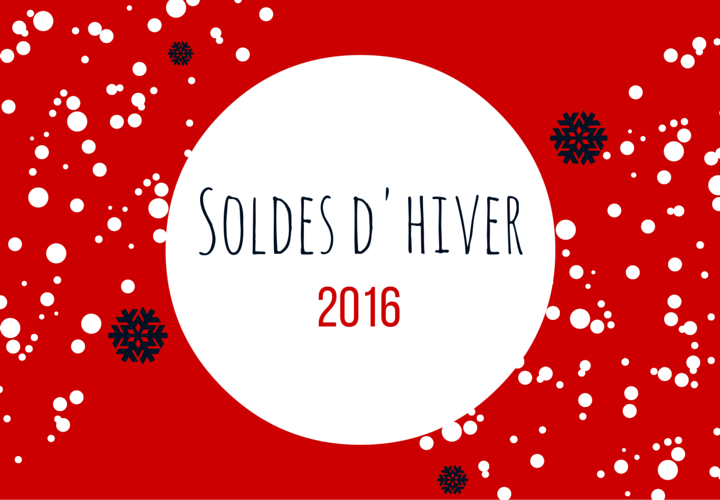 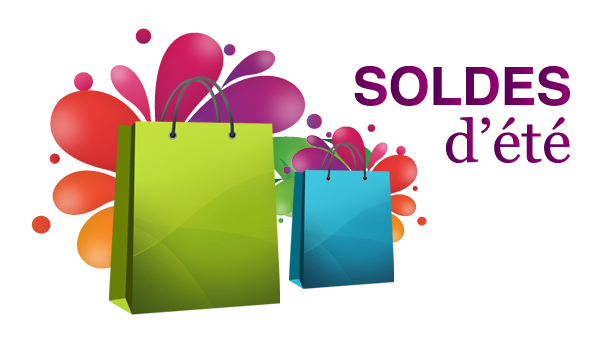 Quand vous passez à la caisse, vous devez empaqueter vos achats vous-même.
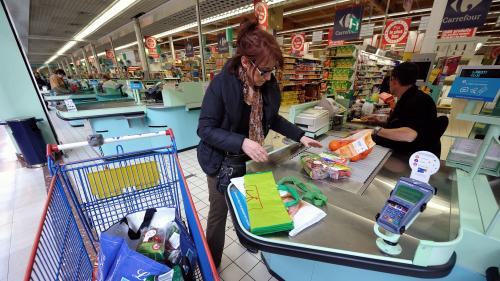 Discutez avec un partenaire
Carrefour est une supérette ou un hypermarché?  Quelles sont les différences?
Au supermarché, comment est-ce que vous obtenez un chariot?
Au supermarché, comment est-ce que vous achetez les fruits et les légumes?
Est-ce qu’il y a beaucoup de soldes en France?
À la caisse, qui empaquette vos achats?
Au marché en plein air, qui peut toucher et choisir les produits?
Quand vous êtes aux petits magasins, qu’est-ce que vous dites quand vous arrivez et quand vous partez?
Vous habitez en France. Vous faites les courses avec un(e) ami[e] américain[e]  qui vous rend visite. Expliquez à votre amie – votre partenaire – les différences entre un supermarché en France et aux États-Unis.
Similarités
La France
Les États-Unis
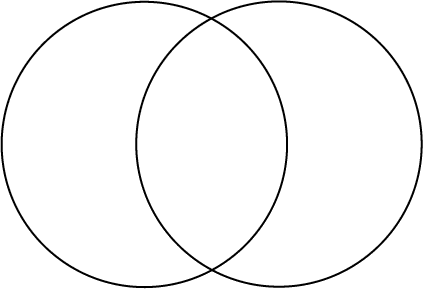